OBHAJOBA bakalářské práce
Psychohygiena v profesi zdravotnického záchranáře

David Beneš

Vedoucí práce: Mgr. Mgr. et Bc. Josef Taybner Ph.D.
Oponent práce: Mgr. Jaroslav Pekara Ph.D.
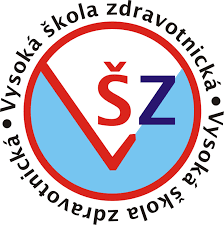 Hlavní cíl práce
Teoretická část
Praktická část
Přiblížení stresu, stresorů, profese zdravotnického záchranáře a krizové intervence.
Zjistit, jaký je největší stresor v profesi zdravotnického záchranáře.
Dílčí cíle práce
Dílčí cíl 1: Zjistit, jaká je informovanost o možnosti využití intervenčních služeb a zda tyto služby zdravotničtí záchranáři využívají.

Dílčí cíl 2: Zjistit, zda pohlaví a délka praxe zdravotnického záchranáře souvisí se vznikem stresu při KPR dítěte za přítomnosti jeho rodičů.
Metodika průzkumu
Průzkum prováděn kvantitativní dotazníkovou metodou. 
Průzkum prováděn ve dvou krajích LK a SK, výhradně zaměřen pro zdravotnické záchranáře (53 respondentů).
Průzkum obsahuje 27 otázek, primárně cílených na stresory v profesi ZZ, psychohygienu a intervenční služby.
Výsledky
Hlavním výsledkem průzkumu je následující tabulka
Výsledky – dílčí cíl
Graf využívání intervenčních služeb
Zdroj: vlastní
Výsledky – dílčí cíl
Výsledky – dílčí cíle
Doporučení pro praxi
Zařazení povinných školení v rámci celoživotního vzdělávání, která budou informovat o možnostech využívání psychosociálních krizových intervencí v daných krajích.
Posílit povědomí o psychosociálních krizových intervencích, prostřednictvím E-learningové formy školení.
Závěr
Největším stresorem v profesi ZZ je KPR dítěte za přítomnosti jeho rodičů.

Nebyla prokázána významná závislost mezi pohlavím záchranáře a vznikem stresu při provádění KPR dítěte za přítomnosti rodičů.
Byla prokázána závislost mezi délkou praxe záchranáře a vznikem stresu při provádění KPR dítěte za přítomnosti jeho rodičů. 
Málá využívanost intervenčních služeb.
Otázky k obhajobě
Vysvětlete rozdíl mezi testem dobré shody a testem nezávislosti.